Design de Interação(Aula 6)
Professor: Yves J. Albuquerque
Bad Design
Agora em Interfaces!
[Speaker Notes: Deleting the Windows folder would seem to be a rather drastic "correction" for a missing filename association, but, hey, if anyone should know it would be Microsoft, right?]
[Speaker Notes: candidate for the Interface Hall of Shame, based largely on one notable feature of the program: a single menu:]
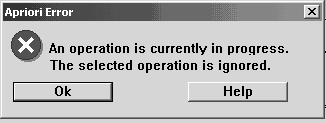 [Speaker Notes: design metaphor employed in the program Apriori. During the report generation process, the application offers a "Stop Processing" button, perhaps to allow the user to ... stop the processsing of the report. When the user presses the Stop Processing button, well...]
[Speaker Notes: meet the animated paperclip, microsoft's woefully inept attempt to provide interactive assistance in its office97 applications. the paperclip is always on the screen, shifting about to let you know he's evaluating you as you compose a business letter, record your receipts in a ledger, or do whatever one does with a high-end productivity application. when you begin to perform a significant function, the paperclip jumps to life, raises his eyebrows, and dances about in the window. when you initiate an infrequently used function, the paperclip will interrupt you to ask if you want help.
my five-year-old niece loves the paperclip. printing a page produces squeals of delight as the paperclip squeezes itself through rollers to illustrate the path of the page through the printer. that five-year-olds find the paperclip so cute should have been a clue to microsoft that there might be some problems with the design: five-year-olds do not purchase $500.00 application suites; adults do, and most adults quickly tire of "cute".
the notion of interactive assistance is not the problem. isys' founder was conducting research on interactive assistance as a graduate student nearly 15 years ago. the problem is that microsoft's implementaion is intensely intrusive: the paperclip is incessantly animated, swaying about, moving its eyes, and even "jotting down notes". when it "speaks", you cannot help but listen. the user can turn it off, but only temporarily: the next time he or she tries to access the help file, the paperclip again comes to life.
it would seem that the designers' enthusiasm for finally implementing interactive assistance clouded their ability to distinguish between the short-term "wow!" first impressions and the more important extended-use reactions. then again, this hypothesis is based on the dubious assumption that the marketing department even allowed testing to be performed.
a side note to microsoft: a shifty-eyed character does not inspire much confidence and trust. perhaps the "puppy" agent would have been a better choice as the default.
update (26-october-1998)
we are grateful to a visitor for pointing us to a recent article posted on cnn interactive. in microsoft assistant killed in denver, it was reported that microsoft program managers demonstrated a technique to kill the assistant to a crowd attending a development conference. as reported in the article:
the assistant, a paper clip with expressive eyes and hyperactive eyebrows that offers user tips, has been the source of wide scorn among developers, who have little use for its cuteness and intrusiveness. the assistant's demise triggered a hearty round of applause.]
[Speaker Notes: we found this unusual metaphor in flexi, an accounting package for medium-sized businesses. we refer to it as the magnifying glass metaphor since the listbox displays a magnified image of the selected item. our guess is that the designers wanted to increase the likelihood that the user would be able to detect which item has been selected, but we would have thought that the bold blue border would have been sufficient for this purpose. the magnification is not only unnecessary, it makes the information more difficult to read.]
[Speaker Notes: microsoft's outlook '98: the message is generated when a user attempts to view the calendar of another individual but does not have read permissions for that calendar. the message gives the impression that there is actually something wrong with the other individual's configuration, when in fact, it's merely a permissions issue. once the user is granted read permission to the other calendar, the message will not appear.]
[Speaker Notes: we found this curious message when uninstalling apple's quicktime 4.0 player for win95. we are told that the phrase "system extensions" is familiar to mac users, but the win95 users who will see the message will justifiably be at a loss as to its meaning.]
[Speaker Notes: sometimes you can carry real-world metaphors too far. ibm'saudiostation is a multimedia player that is pre-packaged with some models of their pcs. while "power" makes sense to a stereo system component, it makes little sense in a computer application. click onpower and the program ends, invariably eliciting an "ooops" from the curious user.]
Teste com usuário
Use-os
Teste de Usabilidade
Teste de comunicabilidade
Tipicamente adota uma abordagem cognitiva
Tipicamente tem por objetivo “medir o desempenho de usuários”
O resultado concentra-se no dado observado
Adota  a abordagem semiótica
Tempo por objetivo ampliar o conhecimento (de desenvolvedores, avaliadores, pesquisadores) sobre como os usuários interpretam o artefato
O resultado extrapola o dado observado, incorporando inferências e resultados de exploração do próprio avaliador
Avaliação empírica
Permite identificar imprevistos
Utilizando
Maquetes em papel
Protótipos implementados rapidamente
O próprio sistema
Sistemas concorrentes
[Speaker Notes: E não analítica]
Teste de Usabilidade
Envolve gravação do desempenho de usuários típicos,  realizando tarefas típicas.
 Ambiente controlado. 
 Usuários são observados e cronometrados.
 Dados são gravados em vídeo 
Os dados são usados para calcular os tempos gastos pelos usuários nas tarefas, bem como para identificar e  explicar erros. 
Satisfação do usuário é avaliada por meio de  questionários e entrevistas. 
Estudos de campo podem ser usados para prover entendimento contextual.
Teste de Usabilidade
Objetivos & questões focam em quão bem os usuários realizam tarefas com o produto.
Comparação de produtos ou protótipos são comuns.
O foco é no tempo para completar tarefas, e também no número e tipos de erros.
Dados coletados por vídeo e logging de interação.
Teste de Usabilidade – Condições de teste
Lab de usabilidade ou outro espaço controlado.
Ênfase em:
– Selecionar usuários representativos;
– Desenvolver tarefas representativas.
Tipicamente seleciona-se 5-10 usuários.
Tarefas geralmente não demoram mais que 30 minutos.
Teste de Usabilidade – Alguns tipos de dados coletados
Tempo pra completar uma tarefa.
Tempo pra completar uma tarefa após determinado tempo sem usar o produto.
Número e tipos de erros por tarefa.
Número de erros por unidade de tempo.
Número de interações necessárias para help online ou manuais.
Número de usuários cometendo determinado erro.
Número de usuários completando a tarefa com sucesso.
Teste de Usabilidade
5~10 participantes
30 minutos
Alguns especialistas argumentam que este teste deve ser continuado até que nenhum novo insight seja obtido
Desenhos experimentais
	Participantes diferentes: Grupo único de participantes é alocado aleatoriamente para as condições experimentais
	Mesmos participantes:  Todos os participantes aparecem em ambas as condições experimentais
	Participantes “casados”: Participantes são colocados em pares (baseado em experiência, gênero, etc...)
Teste de Usabilidade - Estatística
Media
Moda
Mediana
Teste de Usabilidade
Questionário de satisfação
Entrevista de satisfação
Teste de Comunicabilidade
Avaliar a qualidade da (meta)comunicação entre o designer e os usuários de um sistema computacional, apontando e explicando as soluções que não deram certo, sugerindo e justificando soluções que podem dar mais certo.
Teste de Comunicabilidade
Preliminares
Preparação do teste
Aplicação do teste
Centrais-Analíticas
Etiquetagem
Interpretação
Elaboração do perfil semiótico
Teste de Comunicabilidade
Preliminares
Preparação do teste
Aplicação do teste
Centrais-Analíticas
Etiquetagem
Interpretação
Elaboração do perfil semiótico
Preparação do teste
Selecionar cenário do teste: Normalmente são cenários com questões de interação identificadas
Selecionar participantes dos testes, com perfil compatível com o perfil de usuários-alvo do sistema
Análise das questões éticas envolvidas no teste: Termo de consentimento
Preparar questionário ou roteiro de entrevista pré-teste e roteiro de entrevista pós-teste para obter dados que ajudem aos avaliadores interpretar os dados coletados
Preparar descrição das tarefas
Elaborar um roteiro de observação dos testes
Preparar equipamentos necessários para a realização do teste
Teste de Comunicabilidade
Preliminares
Preparação do teste
Aplicação do teste
Centrais-Analíticas
Etiquetagem
Interpretação
Elaboração do perfil semiótico
Aplicação do teste
Boas vindas
Explicar superficialmente os objetivos do teste
Apresentar o termo de consentimento
Preecher questionário pré-teste
Encaminhar o participante à estação de teste
Apresentar o cenário de teste e esclarecer dúvidas do participante
Iniciar registro e gravação
Fazer anotações e manter-se o mais “ausente” possível não respondendo a qualquer indagação, não emitindo qualquer emoção ou julgamento
Interromper o teste em casos extremos ou com o fim do tempo pré-determinado
Conduzir entrevista pós-teste
Agradecer participação
Breve reunião com demais avaliadores para consolidar observações enquanto “frescas” na memória.
Teste de Comunicabilidade
Preliminares
Preparação do teste
Aplicação do teste
Centrais-Analíticas
Etiquetagem
Interpretação
Elaboração do perfil semiótico
Etiquetagem
Atribuir etiquetas que representam a reação do usuário a cada ruptura de informação. (Como colocar balões em história em quadrinho)



“Cadê?”, “E agora?”, “O que é isto?”, “Oops!”, “Onde 
estou?”, “Assim não dá”,”Por que não funciona?”, “Ué, 
o que houve?”, “Pra mim está bom”, “Desisto”, “Vai de 
outro jeito”, “Não, obrigado”, “Socorro!”
Etiquetagem
Cadê? : Usada quando o usuário sabe a operação que deseja executar, mas não a encontra de imediato na interface.
Ex: Abrir e fechar menus e submenus, listas de pull-down ou outras estruturas similares; passar com o cursor sobre botões inspecionando diversos elementos em ativá-los

E agora? : Usada quando o usuário não sabe o que fazer e procura descobrir qual é o seu próximo passo
Ex: Vagar com o cursor sobre a interface e inspecionar os menus de forma aleatória ou sequencial

O que é isto? : Usada quando o usuário espera alguma dica explicativa ou algum outro tipo de indicação sobre o significado de determinado elemento da interface.
Ex: Deixar o cursos sobre um elemento por alguns instantes, esperando que uma dica seja apresentada.
Etiquetagem
Epa! : Usada quando o usuário executou uma ação indesejada e, percebendo imediatamente que isto aconteceu, desfaz a ação.
Ex: Acionamento imediato do “undo”;  cancelamento de uma janela aberta indevidamente

Onde estou? : Usada quando o usuário efetua operações que são apropriadas para outros contextos, mas não para o contexto atual
Ex:  Tenta digitar dado em campo desabilitado ou tenta digitar comandos em um campo de dados. Comum em aplicações com modos diferentes como editores de texto que possuem modo de edição, visualização e impressão. Normalmente a ação incorreta é desfeita e, em seguida,  muda-se para o contexto desejado.

Assim não dá : Usada quando o usuário abandona o caminho de interação composto de vários passos consistentemente encadeados, porque ele pensa que esta opção não o está levando ao seu objetivo.
Ex: O usuário interrompe uma atividade e segue em uma direção totalmente diferente.  A interrupção pode ser caracterizado pelo o uso sequencial de undo
Etiquetagem
Por que não funciona? : Usada quando o usuário não entende ou não se conforma com o fato da operação efetuada não produzir o resultado esperado por ele.
Ex:  Caracteriza um apego do usuário à sua interpretação corrente do signo. Ele tenta captar evidências de que precisa reformular a sua interpretação repetindo a situação problema até convencer-se.
Ué, o que houve? : Usada quando o usuário não percebe ou não entende a resposta dada pelo sistema para a sua ação, ou quando o sistema não dá resposta alguma.
Ex: O usuário repete a ativação de uma função a qual o feedback não existe ou  não foi percebido pelo usuário. O usuário busca uma forma alternativa de alcançar o resultado esperado.
Para mim está bom. : Usada para quando o usuário acha equivocadamente que concluiu uma tarefa ou uma ação com sucesso.
Ex: O usuário está inconsciente da falha então dá a tarefa por encerrada e diz na entrevista pós-teste que a tarefa foi realizada com sucesso.
Etiquetagem
Desisto : Usada quando o usuário explicitamente admite sua incapacidade de alcançar seu objetivo
Ex: O usuário está consciente da falha. Normalmente caracterizada pela desistência de uma ou mais atividades intermediárias.  Algumas vezes resulta na interrupção prematura da tarefa.
Vai de outro jeito: Usada quando o usuário não consegue realizar a tarefa de forma como o designer idealizou, e resolve seguir outro caminho, geralmente mais longo ou complicado
Ex: O usuário atinge seu objetivo de uma maneira não-ótima
Não obrigado: Usada quando o usuário conhece a solução preferencial do designer, mas opta explicitamente por uma outra forma de interação.
Ex: Ocorrência da ação preferencial do designer, seguida de uma ou mais formas alternativas. Pode ser que a ação preferencial não ocorra, caso o usuário já conheça o sistema.
Etiquetagem
Socorro : Usada quando o usuário não consegue realizar sua tarefa através da exploração da interface
Ex: Ativar a função help, ou pedir explicações para alguém. Pode ser somente curiosidade, logo, o real sisgnificado deve ser investigado na entrevista pós-teste.
Teste de Comunicabilidade
Preliminares
Preparação do teste
Aplicação do teste
Centrais-Analíticas
Etiquetagem
Interpretação
Elaboração do perfil semiótico
~3 Pessoas
A atividade de etiquetar é interpretativa.
Frequência é indicativa
Teste de Comunicabilidade
Preliminares
Preparação do teste
Aplicação do teste
Centrais-Analíticas
Etiquetagem
Interpretação
Elaboração do perfil semiótico
Exercício 5
Contruindo
Faça um plano de desenvolvimento com deadline no dia 26/02/2013
Construa seu protótipo e disponibilize-o online
[Speaker Notes: Justinmind Prototyper, Wix, iPlotz,  Cacoo]